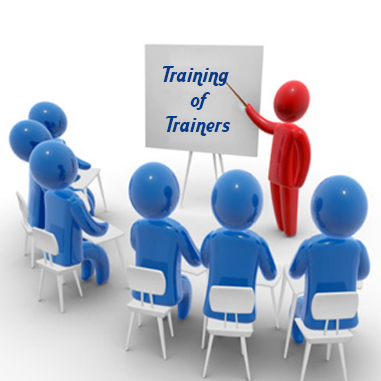 دورة تدريب المدربين 
TOT
أ .د. أركان سعيد خطاب
ترحيب
عرّف زميلك/عرفي زميلتك
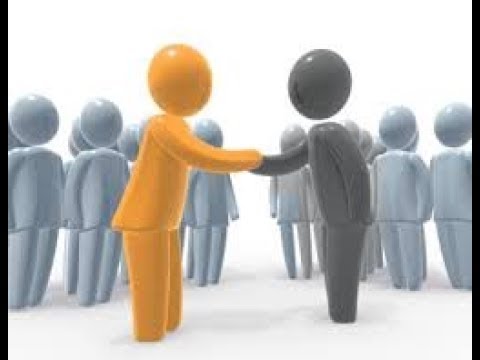 سجّل اسمك على هواك
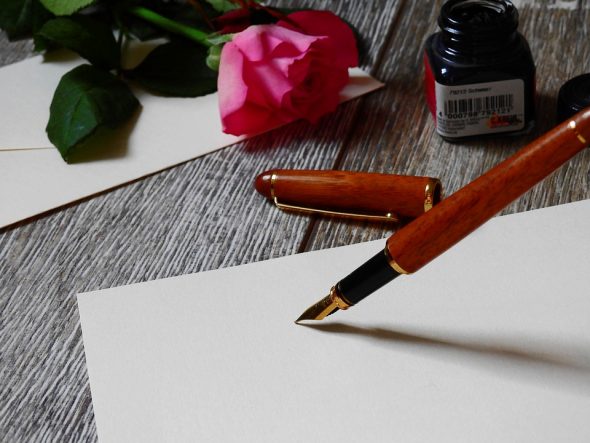 قواعد الدورة
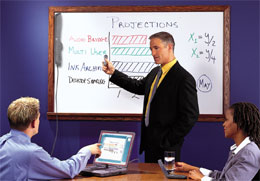 قواعد الدورة
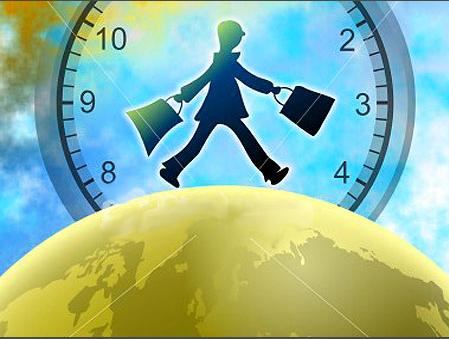 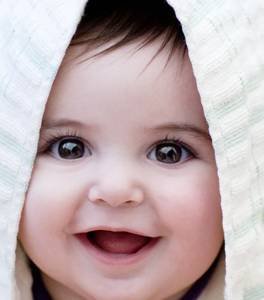 الحضور والانصراف
 في الوقت المحدد
الابتسامة طوال الوقت
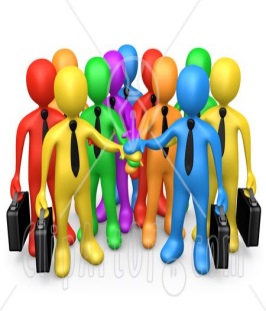 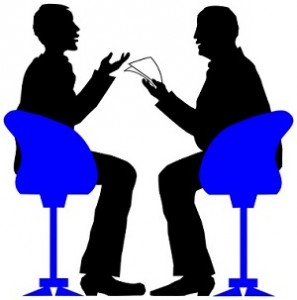 التفاعل مع المجموعة
تقبل جميع 
الآراء بصدر رحب
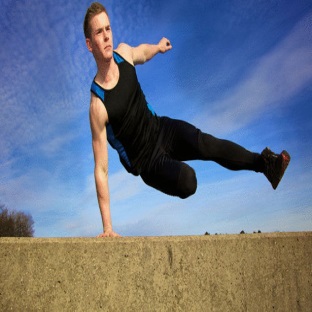 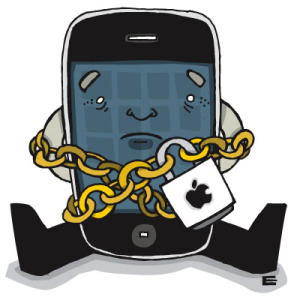 تنفيذ جميع التمارين
المحمول مغلق
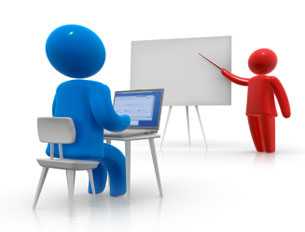 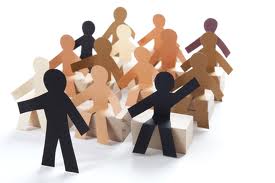 تقبل قرارات المدرب
المحافظة على الانظباط
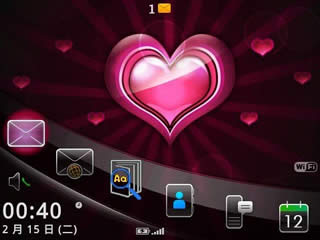 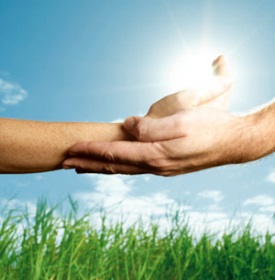 الحب بين المجموعات
حسن الظن 
والثقة المتبادلة
قواعد إلزامية في المحاضرة( من المدرب ) ...
شاركــوا....
شاركــوا....
* شاركــوا ....
اسألوا...
اسألوا...
* اسألوا...
دونوا  ثم دونوا  ثم دونوا
كل فكرة جديدة ... وكل معلومة جديدة..
7
وأيضـا
استمتعوا ...
ثم استمتعوا ...
ثم استمتعوا ...
8
لايعجبني
الهدف العام :
يهدف البرنامج إلى إعداد أفراد لديهم الخلفية و الخبرات العلمية الكافية للعمل كمدرب مع إكسابهم المهارات التى تمكنهم من نقل المعلومات و الخبرات إلى الأخرين بالأساليب التدريبية الحديثة
الأهداف التفصيلية للبرنامج :
يتوقع فى نهاية البرنامج أن يكون المشارك قادرا على أن :
يتعرف على مفهوم و أهداف التدريب.
يرصد الاحتياجات التدريبية للمتدربين.
يتبع الأسلوب العلمى لتصميم البرامج التدريبية.
يعد الحقيبة التدريبية بأسلوب علمى.
ينقل المعرفة و الخبرات للمتدرب من خلال أساليب ووسائل التدريب المختلفة.
إدارة اللقاء التدريبى بكفاءة و فاعلية و بناء و توجيه الفريق داخل القاعة التدريبية .
يكتسب مهارات العرض والالقاء في تفعيل اللقاء التدريبي.
يكتسب مهارة استخدام لغة الجسد كوسيلة لتوصيل المعارف والمهارات للمتدبين بكفاءة وفاعلية.
يستخدم معينات التدريب بكفاءة عالية تناسب عناصر التدريب .
دعم إتخاذ القرار فى قاعة التدريب و تقييم الأفراد علميا .
تعريف التدريب
”هو أي نشاط مصمم لتحسين أداء شخص آخر في مجال محدد“
المدرّب
نشاط له عنصر فعّال
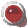 المتدربون
وعنصر واحد ( أو عدة عناصر ) تتلقى التدريب
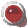 * التدريب:
تغيير السلوك من خلال تطوير المهارات ( الكمبيوتر، الطيران، ...).
 أو هو مساعدة الآخرين على تحسين الأداء أو حل المشاكل بطريقة أفضل مما كانت عليه في السابق ( تقليل النفقات وزيادة الانتاجية ).
13
التدريب في العمل
”هو تحسين الأداء في العمل بواسطة توجيه الأشياء التي يعملها أناس في إطار تعليمي بطريقة مدروسة وتحت إشراف“
من هو المدرّب ؟؟
”المدرّب هو الشخص القادر على تعليم الآخرين وجعلهم يعلّمون أنفسهم بأنفسهم“
14
تعريف التدريب ؟
باختصار شديد التدريب هو:
 إجادة تطبيق المعلومة
أهداف التدريب وأنماطه
هناك أهداف وأنماط عديدة للتدريب يجب الاستفادة منها:      
	أولا: نقل المعلومات والمعرفةثانيا: التدريب على المهارات وصقل القدراتثالثا: تعديل أو تغيير القناعات والأفكار
	رابعا: تعديل السلوك
    ونلاحظ اليوم أن الكثير من الدورات التدريبية تكتفي بالهدف الأول فقط فتركز على توصيل المعلومة ولا تنتقل إلى تطوير المهارات والقناعات وهى المباشرة في تطوير الأداء وتفعيل إنسانية الإنسان وإنتاجيته.
الفرق بين التعليم و التدريب:
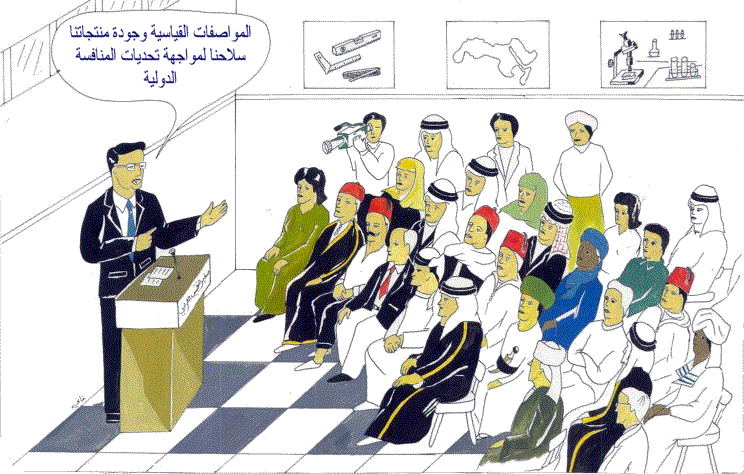 مهارات العرض و الإلقاء
تعريف الخطابة
”هي فن مشافهة الجمهور للتأثير عليهم أو استمالتهم“
”هي فن إيصال خبر أو فكـرة ما لمجموعـة من السامعين بشكل مقنع“
ويقول ابن سينا عن الخطابة:
”وحسبها شرفاً أنها وظيفة قــادة الأمـم مـن الأنبيـاء والمرسلين ومـن شاكلهم من العلماء والعاملين، وعظماء الملوك، وكبار الساسة“
ديل كارنجي يقول هنالك ثلاثة أساسيات للمتحدث:
1- أن يكتسب حق التحدث في الموضوع.
2- أن تكون لديه قناعات ومشاعر عميقة تجعل عيناه تلمعان وتجعل صوته يفيض بالمشاعر والعواطف.
3- أن تكون لديه قصص وموضوعات وتشبيهات كثيرة توضّح موضوعه ورسالته.
20
مثـل صينـي
قُــل
وسوف أنسى
أرني
ولعلّي أتذكّر
شاركني
وسوف أتذكّر
في دراسة أجريت وجد أنه بعد شهر من المحاضرة، كانت نسبة التذكّر لدى المتدربين كالتالي:
95%
75%
13%
السماع
المشاركة والنقاش
السماع والرؤية
أهمية مهارات العرض والتقديم
العرض والتقديم مهمان جداً، لعدة أسباب منها :-
قد يتم اتخاذ قرارات مصيرية وهامة بناءً على عرضك.
 قد يؤثر على سمعة مؤسستك وجهازك ( والأهم سمعتك أنت ... بلا شك ).
 قد تتحدث في اجتماعات داخلية، أو .....
 في اجتماعات خارجية لشرح وجهة نظر المؤسسة، أو .....
 قد تتحدث أمام لجنة أو مجلس الإدارة، أو .....
 في مؤتمر عام أو ورشة، أو .....
أهمية مهارات العرض والتقديم
العرض والتقديم مهمان جداً، لعدة أسباب منها :-
في مناسبات اجتماعية مختلفة، أو .....
 قد تتكلم أمام أناس تعرفهم،
أو لا تعرفهم،
أقل منك في الدرجة العلمية،
أو غير،
من نفس ثقافتك،
أو مختلفين،
من نفس جنسك،
أو أعلـى،
أو أصغر ...
أكبر منك سناً،
أو صغير ....
عدد كبير،
المهم في ذلك أن الحضور .... سيكون هو من يقيّمك في نهاية الأمر
فإما أن تكـــون ....
أو
يجب أن تكون
برنامج حماة المستقبل-كردستان العراق
25
في نهاية العرض أو المحاضرة، فإن نظرة الجمهور تجاهك للمرة الأولى ستكون :
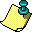 ربما يعجبون بك.
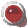 قد لا يعجبون بك.
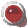 ربما يكونون محايدين تجاهك.
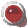 قد يشعرون بالأسف تجاهك.
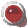 أنت مجهول لمدة 120 ثانية فقط ....!!!
ثم سيفسر كل ما تقوله بناءً على الانطباع
 الذي كوّنته عن نفسك في أول دقيقتين.
برنامج حماة المستقبل-كردستان العراق
27
الدقـائق الأولـى
التركيز فيها يكون مرتفعاً.
 معظم الناس يقضون هذه الدقائق في النظر إلى المدرب.
 لديك فرصة واحدة فقط لإعطاء الانطباع الأول.
لأن الانطباع الأول هو الذي سيبقى
المحاضر المتميّز يتبع الآتي :
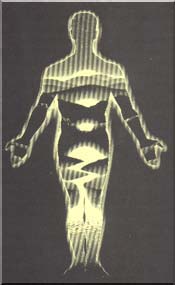 * المقدمة:
قل لهم ماذا ستقول ..
1- شدّ الانتباه ( كسر الحاجز النفسي ).
2- عرض النقاط الرئيسية.
3- تحديد الأهداف.
4- احتياجات الجمهور.
* الوسط (الجسد):
قل لهم ..
1- نقاط يجب أن تعمل( الرسالة التي تريد توصيلها ).
2- السيطرة على الحضور.
3- وسائل دعم، أسئلة، مراجع، وسائل بصرية.
قل لهم ماذا قلت ..
* الخاتمة:
1- راجع ما قلته ( الملخّص ).
2- اختصار النقاط.
3- اقفال الكلمات والتعليقات.
المقدّمة
التركيز الأكبر
الجسد
الخاتمة
أحدث الدراسات النفسية أوضحت:
إذا أعطيت الرسالة مرة واحدة فإن المستمع يتذكر 10% من حديثك بعد سنة، وإذا أعطيت الرسالة 6 مرات فإن نسبة التذكر ترتفع إلى 90%.
- يعني ذلك أن علينا أن نعيد، أن نجدد، أن نراجع.
المخ يفضِّل الأشكال الدائرية والأرقام والألوان.
-  الحضور في القاعات الخلفية أقل مشاركة من الصفوف الأمامية.
الخـــــــــوف
كيف تواجه الخوف ؟؟؟
1- تجاهل الاعتقادات الخاطئة ( بأنني سوف أنسى كل شئ ).
2- استعمل إيحاءات نفسية داخلية ( أنا أفضل متحدّث في هذا العالم .. كن أنت ).
3- تخيّل أسوأ شئ ممكن أن يحصل ( ثم ضع له حلولاً افتراضية ).
الاستراتيجيات العشر للتخلّص من الخوف
حوّل الخوف إلى تركيز.
 استخدم الخبرات السابقة للتغلّب على الخوف.
 استعد، لا ترتجل أو تلق الكلمة كيفما اتفق!
 كن موجـــزاً.
 ابتكر سيناريوهات ”الجمهور الشخصي, الصديق“.
الاستراتيجيات العشر للتخلّص من الخوف
اربط العرض بفوزٍ أو نصرٍ ما.
 هدئ نفسك عن طريق التنفّس.
 إرتد ملابسك بشكل يكسبك الثقة.
 استخدم تذكيرات بالنقاط الرئيسية.
 تدرّب على الكلمة بصوتٍ مرتفع.
الصوت !!!
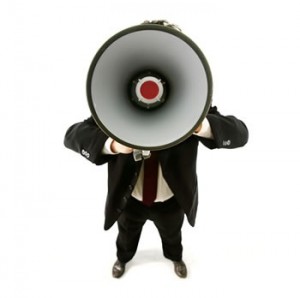 نصائح للصوت
أ
أخرج الحروف بمخارجها الصحيحة ( لا تأكل الكلمات ).
ن
نوّع في نبرة وسرعة الصوت والحماس.
ت
تأكّد من لفظ الكلمات بالشكل الصحيح (راجع الكلمات الصعبة).
ر
ركّز على الكلمات المهمّة والقوية.
أ
أعد العبارات الهامة بشكل مغاير ( في سرعة ونبرة الصوت ).
س
سرعة الصوت اجعله متنوعاً، للفكاهات اجعله سريعاً، في الأمور الحزينة والهامة جداً اجعله بطيئاً.
ي
يلزم أن توضّح صوتك وأن تجعله أعلى من المعتاد.
نبرات الصـوت
* النبرات ( 3 ) أنواع:
1- الأمــر: تبدأ قوي ثم النزول.
مثـال:
الكل  يتبع التعليمات
نبرات الصـوت
* النبرات ( 3 ) أنواع:
2- السؤال: تبدأ إيقاع منخفض ثم عالي.
مثـال:
هل  راجعت الدرس ؟
نبرات الصـوت
* النبرات ( 3 ) أنواع:
3- الجملة: إيقاع ثابت.
نصـــائح للصــــوت
سخّن صوتك ( إنها لحظات تاريخية لن تتكرر .. ابدأ بحيوية ).
 لا تكن مملاً ( نبرة الصوت ثابتة ).
 السرعة، النبرة، الحدّة،... ( إنتبه لذلك )!!
 استخدم الصوت للتأثير على الكلمات التي تريد التركيز عليها.
نصـــائح للصــــوت
لا تخشى الوقفات أثناء الحديث ( فنّ الوقفات ).
 إحذر الصوت المرتفع للغاية، أو المنخفض للغاية، أو الصاخب للغاية، أو الحاد للغاية، فإنها تصرف المستمع عنك.
 أسرع للفكاهة والمعلومات الحيوية.
 أبطئ للفكرة المعّقدة، الفكرة الجادة، نهاية النكتة، للإثارة، للأشياء الحزينة.
اهمية النظر
النظر قد يقتل أو يحيي محاضرتك !!
 لذا عليك ملاحظة الآتي:
انظر إلى الجميع، وبشكل دوري،، لا تركّز على شخص واحد أو جهة واحدة ( قد تربكه ).
 لا تنظر إلى النافذة،، الحضور سيفعل نفس الشئ!!
 لا تركّز على جهة واحدة فقط ... ستخسر الآخرين حتماً.
 لا تنسى أن تنظر إلى الصفوف الخلفية.
 لا تدع المذكرات تسرقك من جمهورك.
إذا كنت تقرأ من المذكرات ... ضع هذه النقاط في اعتبارك:
إبدأ الحديث بدون النظر إلى المذكرات (ستكون بداية قوية).
 كن متمرساً ومتدرّباً على مذكراتك (حضّر، حضّر، حضّر).
 إذا كانت هناك إحصائيات وأرقام، يفضّل أن تقرأها من المذكرات (يعطي مصداقية أكبر).
 إجعل نظراتك خاطفة على المذكرة.
 لا تلعب مع مذكراتك (سوف يوضّح ذلك بأنك متوتّر).
لغــــة الجســــــد
لا تنسى تعابير الوجه...حركات الجسم.. وضع اليدين على الخاصرة، في الجيب، خلف الظهر، مستقيمة.
برنامج حماة المستقبل-كردستان العراق
46
فن استخدام الإيمــاءة
إيماءة الوجه... العيون... اليدين ... 
استخدم الإيماءة مع الوسائل البصرية.
برنامج حماة المستقبل-كردستان العراق
47
أثبتت دراسات ميدانية أجريت في بريطانيا والولايات المتحدة 
بأنه يمكن التأثير على الآخرين بناءً على ما يلي:
7%    بالكلمات التي تقال.
38%  تأثير لغة الصوت ( سريعة، بطيئة، حادة ...).
55%  لغة الجسد.
الشخصيه الحسيهأشعرني
عميق التنفس
 صامت معظم الاحيان
 يتحدث بنبرة هادئه
 يتأثر بأي اشارة من زملائه
 يستخدم اليد كمؤشر
 يميل في التفكير الى الماضي
 يدخل في التفاصيل
 يحكم على الاشياء من خلال احساسه الداخلي
 يتحرك كثيرا
الشخصيه السمعيهأسمعني
يتحدث مع الاخرين كثيرا 
 كثير الاسئله ويحب المناقشه
 عنده القدره على الحفظ
 يحفظ التعليمات الشفويه بسهوله
 ينتبه لاي صوت
 يفضل الا يراك ليسمعك جيدا
 معتدل التنفس
 يحفظ ما يسمعه اكثر مما يشاهده
شخصيات الجمهور الشخصيه البصريه (أرني)
يتحدث سريعا
 يتحدث عن المستقبل
 لديه القدره على القراءه السريعه
 يتنفس بشكل سريع
 يلاحظ الغلطات الاملائيه 
 يشاهدك ليسمعك جيدا
 يكتب او يرسم ما يسمعه ليفهمه
 يحب ان يعرف الموضوع بشكل عام قبل الدخول في التفاصيل
ضعيف في حفظ المعلومات الشفويه
أنواع وجــوه المحاضرين
يقول للجمهور: أنا لا أحبك !!
1- وجه عبوس
لا أهتم بالجمهور مثقال ذرّة.
2- وجه حيادي
يقول للجمهور: أنا أحبك وأنا سعيد هنا.
3- وجه منبسط
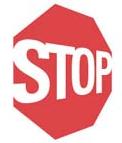 قـــف
لا بد للمحاضر من مراعاة التوقف في الحديث عن مواضع مناسبة ليهيئ ذهن السامع ويحافظ على ترابط الأفكار
فــوائــد الوقفــــــات
1- تساعدك على التركيز في المحاضرة.
2- تساعدك في السيطرة على الحضور.
3- تساعدك على جمع شتات أفكارك.
4- وتذكّر أن الوقفات لن تنسيك ما قلت ...
ولكن كيف؟.. ومتى أقف؟؟
قبل الكلام
بعد البدء
قبل البند الجديد
قبل أن تسأل
عند التصفيق
عند حدوث أي إزعاج
بعد الكلمة الأخيرة
قبل فترة الاستراحة
وقبل قولك ( شكراً )
ولكن احذر ...
أن تجعل وقفاتك بالطول نفسه.
 أن تجعلها طويلة ( تعكس التردد وعدم التحضير ).
 أن تتوقف عن الحديث وسط الجملة.
 أن تتوقف طويلاً ضمن الفكرة الواحدة.
فوائد السؤال ... لماذا نسأل؟؟
1- تشجيع الحضور على المشاركة.
2- تقييم تحضير المتدربين لواجباتهم.
3- تنمية مهارات التفكير.
4- المراجعة والتلخيص.
5- التأكد من وصول المعلومة.
فوائد السؤال ... لماذا نسأل؟؟
6- تنمية حب الاستطلاع والتعلّم الذاتي.
7- كسر الحاجز النفسي ( Ice Breaking ).
8- السيطرة على الحضور.
9- لفت أنظار المشاركين.
خصائص الأسئلة الجيدة
المباشرة وبساطة اللغة.
 وضوح ودقة المعنى.
 التسلسل المنطقي.
 مراعات قدرات المتدرّبين.
 استثارة تفكير المتدرّبين.
 المحافظة على انتباه المتدرّبين.
 التنوّع في الأسئلة والأسلوب ( أسئلة شفوية وتمارين ).
مراحل استخدام أسلوب الأسئلة
طرح السؤال
إعداد السؤال
الوقفة
طلب الإجابة ( سؤال غير مباشر )
الاستماع للإجابة ( الصحيحة والخاطئة )
التعقيب على الإجابات
60
أسئلة يجب تجنبها
الأسئلة المباشرة في بدايات المحاضرة.
 الأسئلة التي تسأل عن العرق والأصل ( محرجة نوعا ما ).
 عن العمر ( خاصة للنساء ).
 عن الحالة الاجتماعية.
 التفاصيل الشخصية.
 الأسئلة التي تدور حول المدرّب.
61
أهمية وسائل الايضاح
(السبورة, الشاشة, الفيديو, الشفافيات..)
تبسط النقاط الصعبة
تفرز المعلومات المعطاة
يمكن عمل مقارنات
تجسد الأشياء التي يصعب
تصويرها
تعرّف بالأمور الجديدة
تساهم في التذكر والفهم
تقلل الوقت الذي تشرح
فيه فكرة صعبة
تساعد على تسلسل الحديث
لدى المتحدث والجمهور
تضفي التنوع على حديثك
نصائح للتعامل مع وسائل الإيضاح
اجعل الوسيلة جذابة وجميلة ما استطعت.
قف بشكل جانبي لا يعيق النظر إلى الوسيلة ( تذكّر أين تقف ).
اجعلها وسيلة إيضاح ولا تجعلها هي المحاضرة وأنت المساعد( لا تقرأ من الوسيلة باستمرار ).
ركّز نظرك على الجمهور وليس على الوسيلة لتعرف من ردود أفعالهم إن كانوا قد فهموا النقطة أم لا.
لا تجعلها بديلاً لحديثك، فلا تكتب كل شئ فيها بل اكتب كلمات قليلة بحاجة لشرح.
لا تنس جمهورك وأنت تعد الوسائل بل اخترها وصممها بحيث تراعي حاجتهم وحساسيتهم.
في دراسة لإحدى الجامعات الأمريكية زاد مستوى التعليم في حالة تغيير الكلمات بالمساعدات المرئية إلى 200%.
 وانخفضت نسبة الوقت اللازم لتوضيح فكرة إلى 40%.
 حين يستخدم المتحدّث كثيراً من الأرقام فإن المستمع في الغالب ينام.
 كي تجعل حديثك خالداً، لا تحتاج أن تجعله ممتداً للأبد ( لا تقل كل ما تعرف ).
 لا تصرّح بكل ما تعرفه.
 إن الحديث العلني الجيد قصير وبسيط .. أما الحديث العلني العظيم فهو ...
أقصر وأبسط
نقطة رئيسية 1
نقطة رئيسية 2
نقطة فرعية 1أ
نقطة فرعية 1ب
نقطة رئيسية 3
لا تجعل أفكارك هكذا !!
نقطة فرعية 2أ
نقطة فرعية 3أ
نقطة رئيسية 4
مشتتة نوعاً ما !!
نقطة فرعية 1ج
نقطة فرعية 2ب
نقطة فرعية 4أ
نقطة فرعية 3ب
نقطة فرعية 4ب
نقطة فرعية 3ج
نقطة فرعية 2ب
نقطة فرعية 1ج
نقطة فرعية 1أ
نقطة فرعية 1ب
نقطة فرعية 2أ
نقطة رئيسية 1
بل اجعلها هكذا ..
(اقتراح)
نقطة رئيسية 2
الموضوع الرئيسي
نقطة رئيسية 3
نقطة رئيسية 4
نقطة فرعية 3أ
نقطة فرعية 4ب
نقطة فرعية 3ج
نقطة فرعية 4أ
نقطة فرعية 3ب
ماذا سيحدث إذا لم تتدرب؟؟
1- ستطرف بعينيك بشكل متكرر.
2- ستبحث عن الكلمات.
3- لن تكون منظّماً، وسترتبك وتقول أي شئ على بالك.
4- ستقول ( آآآآ ) مرات كثيرة.
5- ستبحث في الصفحة عن الجملة التي كنت ستقرؤها.
6- ستبحث عن كلماتك وكل هذا سيربك المستمع.
كن محاضراً متميزاً ...
كن أنت ...!!
1- تحدّث على سجيّتك وبدون تكلّف.
2- احذر أن تقلّد غيرك سواء في صوته أو نبرته أو هندامه ( إخلق تميّزك الخاص ).
3- كن طبيعياً في حركاتك، بدون حركة سريعة جداً أو بطيئة جداً.
4- احذر التقعّر أو التكلّف في الكلام ( الفصحى المبالغ فيها ).
كن محاضراً متميزاً ...
كن أنت ...!!
5- عن الضحك، اضحك مع الحضور، وعند الأمور الحزينة، احزن معهم ( تفاعل مع الحضور ).
6- ابحث بجد عن آخر المعلومات والإحصاءات في مجال المحاضرة ( جدّد معلوماتك باستمرار ،، جدّد ،، جدّد ،، جدّد ).
7- انفعل مع الحديث، اغضب، اضحك، اسخر ... وليكن ذلك واضحاً في نبرات صوتك.
وتــذكّــــــر
أن الممارسة أفضل وسيلة للتمكن والنجاح
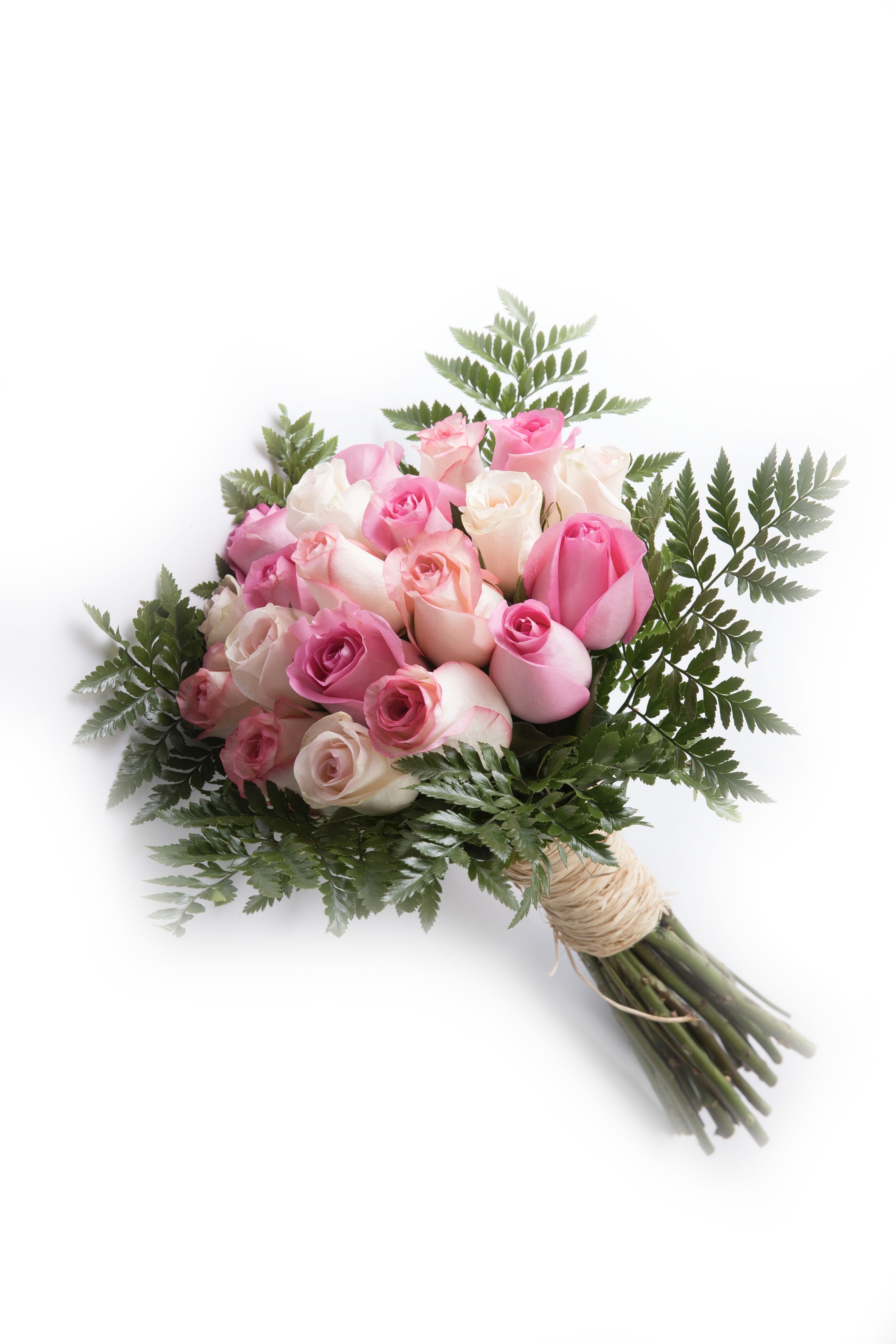 شكرا لحسن إصغائكم